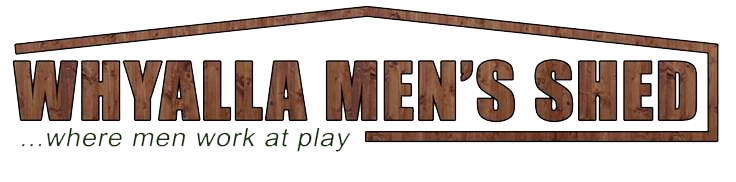 Herding CatsLessons in Sawdust
by
Gary Misan, and
Ken Godden
Today’s talk
aim of the Shed … (and of Men’s Sheds in general)
a brief history
where we are now
grants & awards
infrastructure
products
services
community awareness
member outcomes
where we want to be
lessons learned
challenges & solutions
Aim
To improve the social and emotional well being of Whyalla men of all ages and backgrounds –
male friendly
predominantly by men and for men
welcoming, informal, non-secular, non-judgmental
multi-function space
spaces for social, trade and other activities
a setting for informal teaching, learning and mentoring
health promotion and health information
a brief history
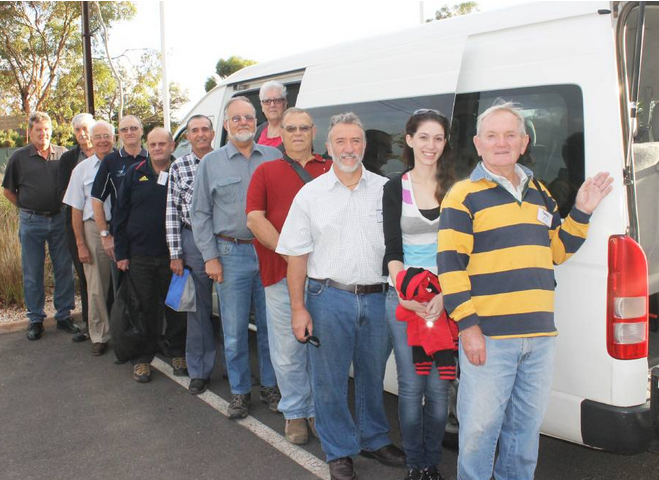 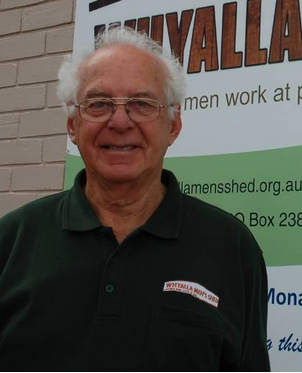 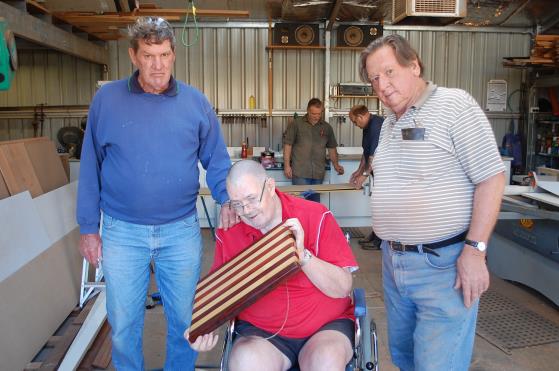 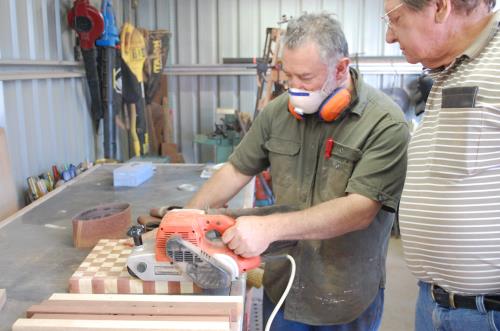 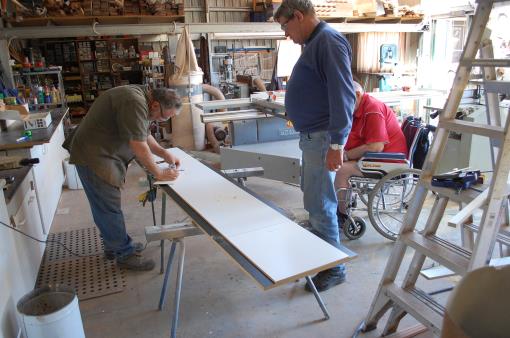 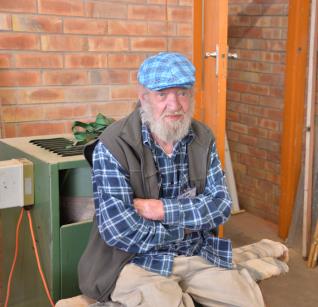 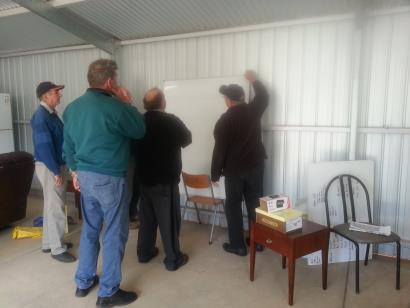 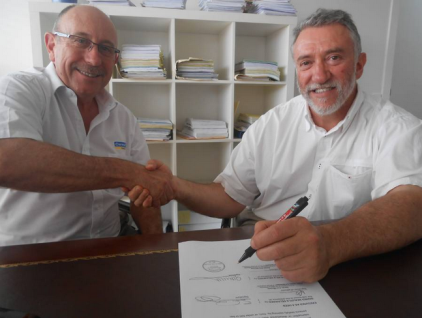 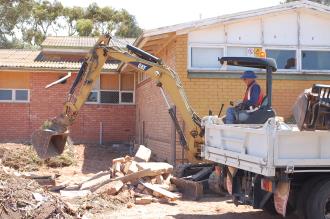 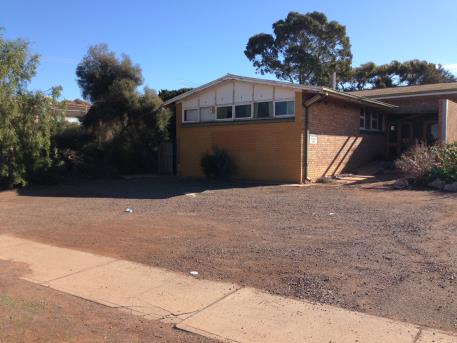 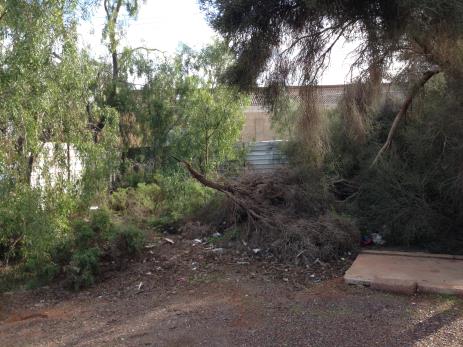 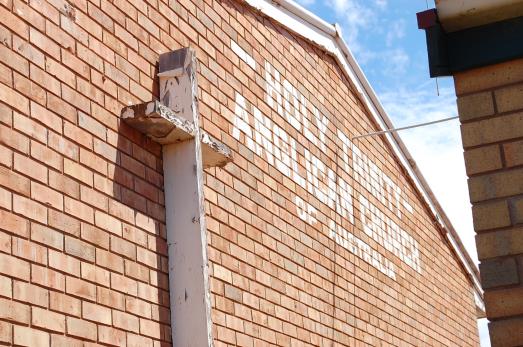 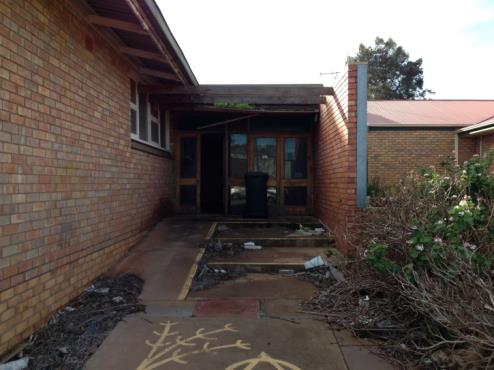 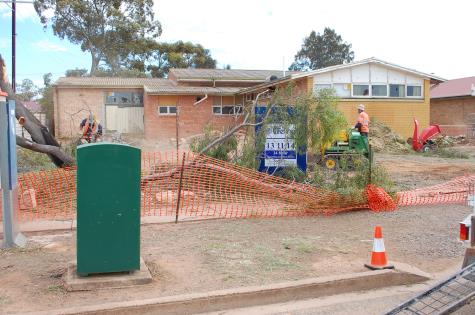 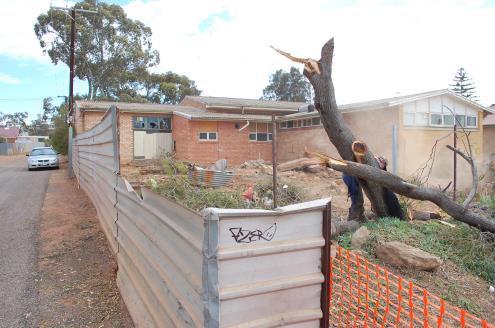 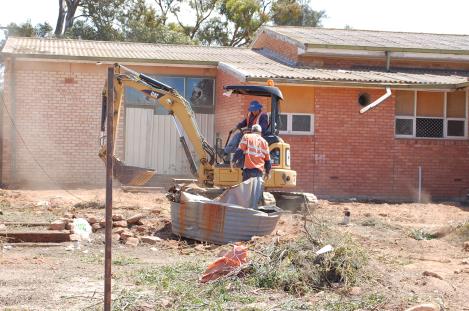 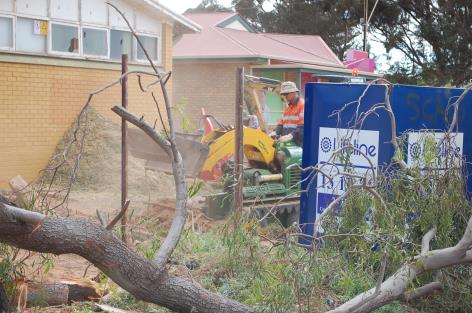 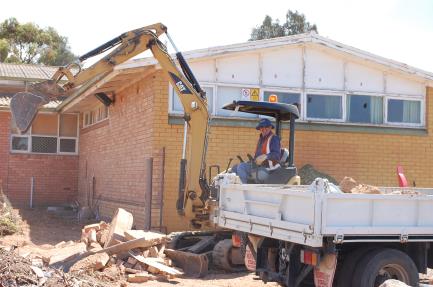 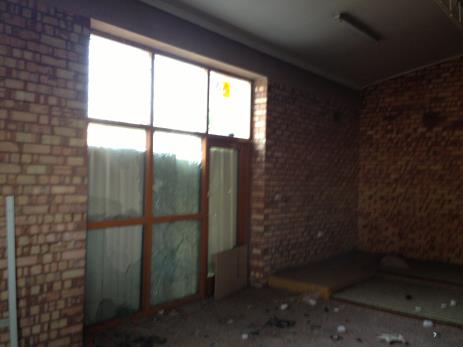 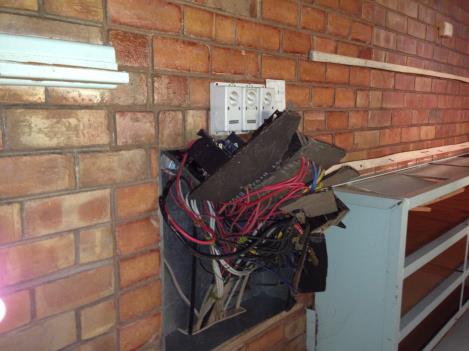 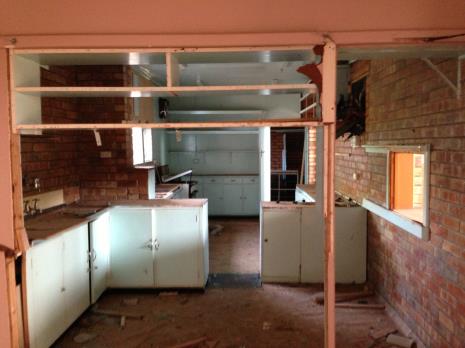 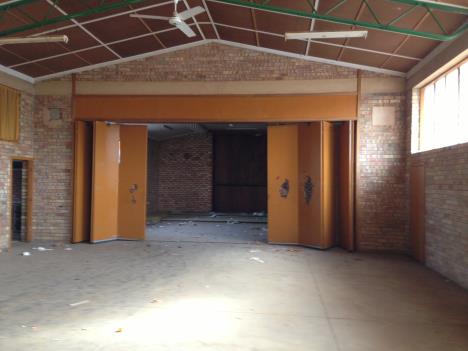 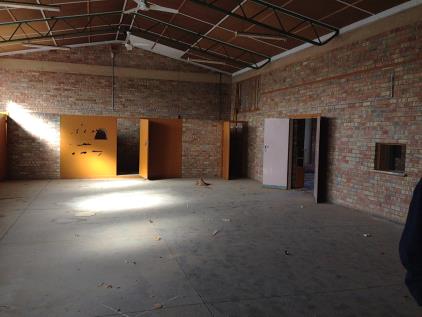 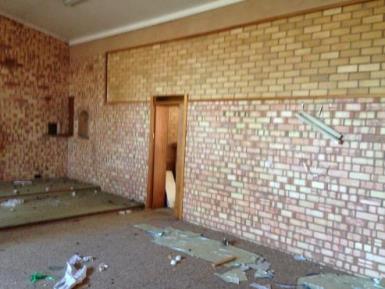 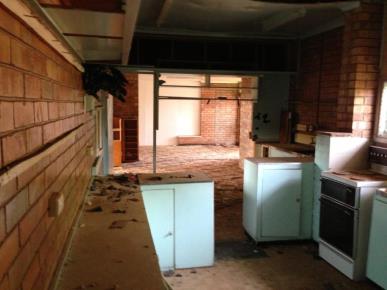 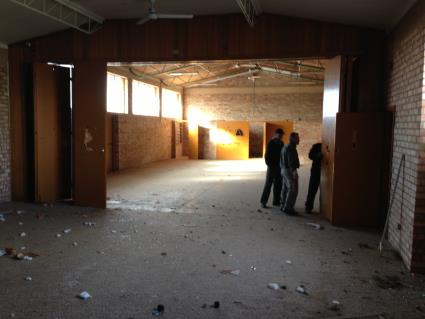 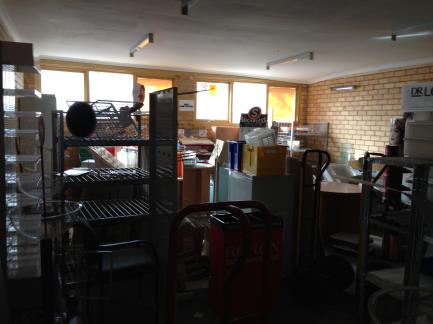 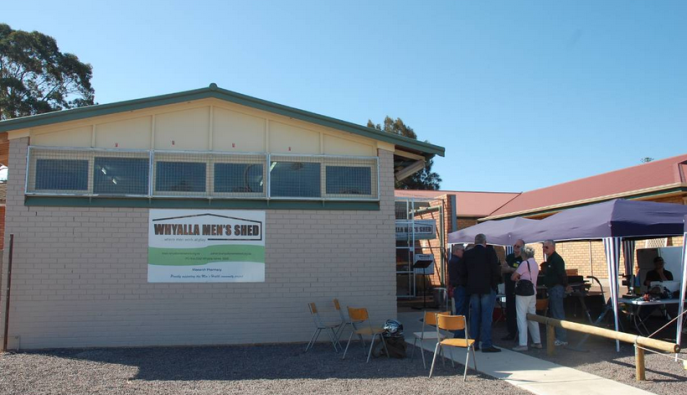 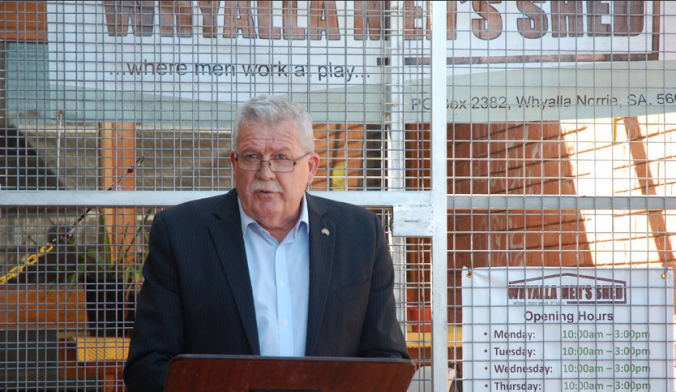 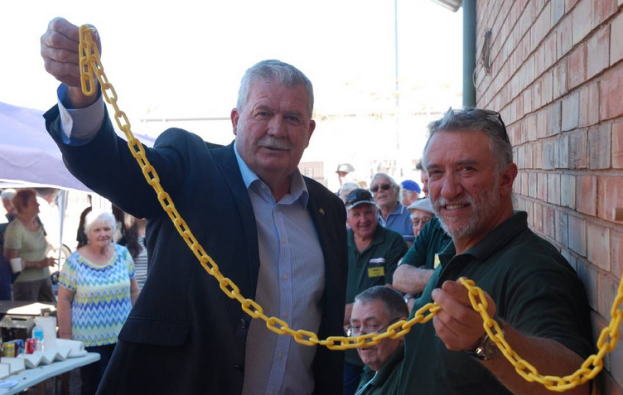 current status
grants
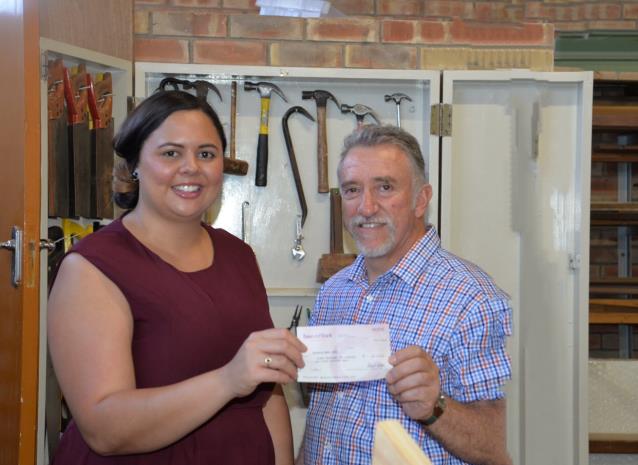 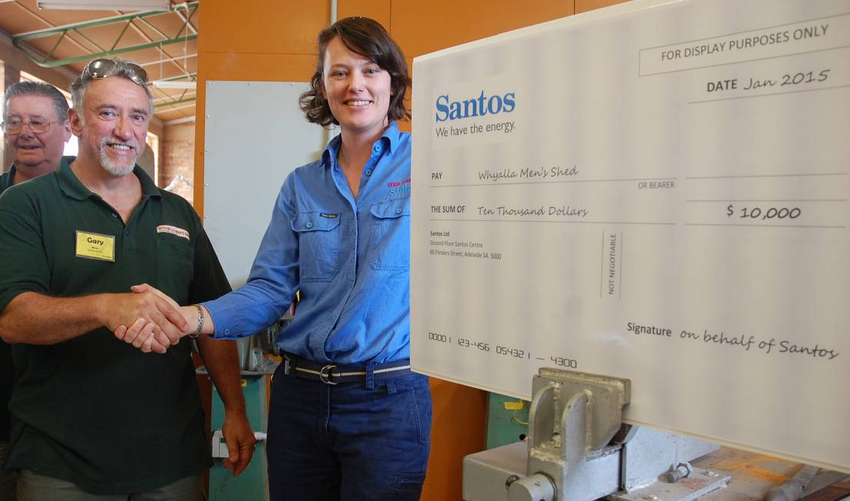 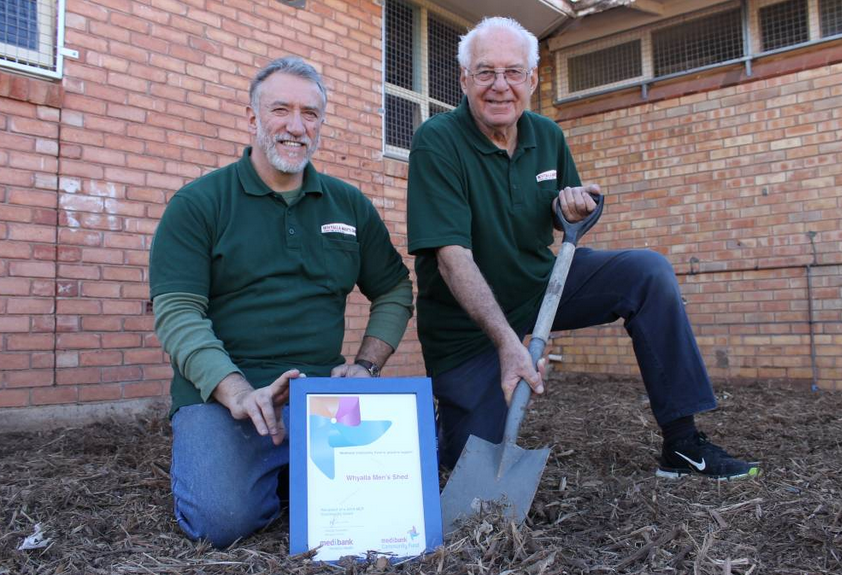 infrastructure
common room 
games room 
office area 
kitchen 
storeroom 
wood and metal shop 
storage racks, benches, shelving
outdoor area 
disabled toilet 
fences, security grills 
new ceilings, carpets 
plumbing, electrical (single / 3 phase), termite treatment
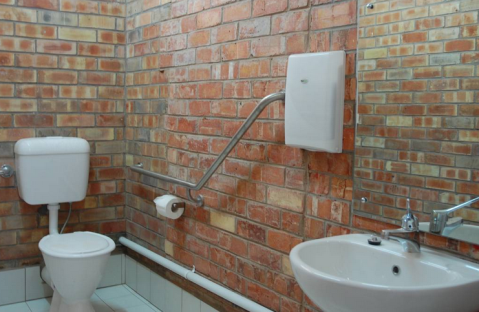 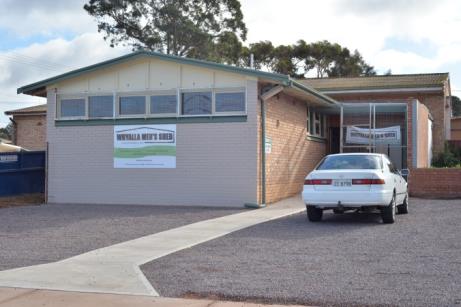 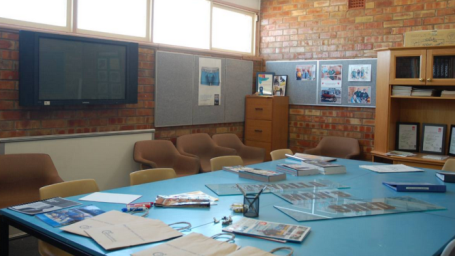 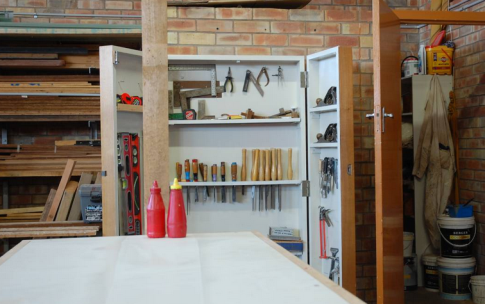 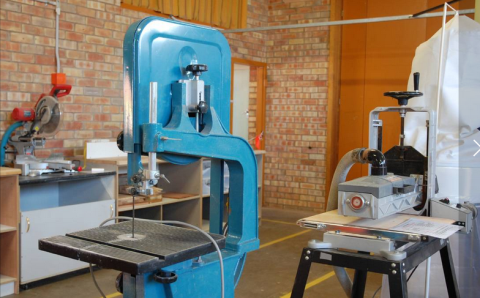 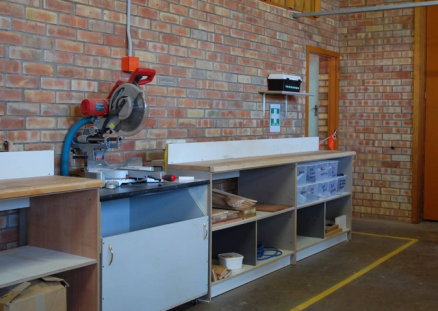 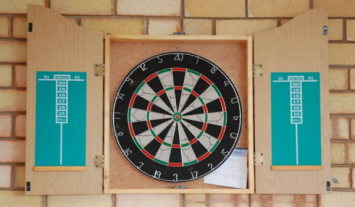 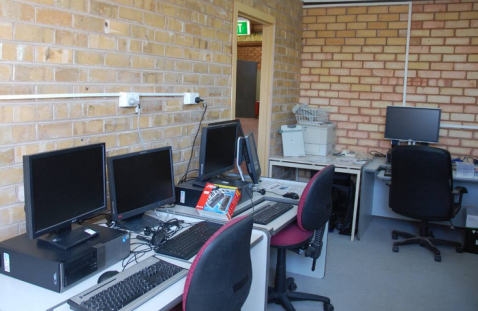 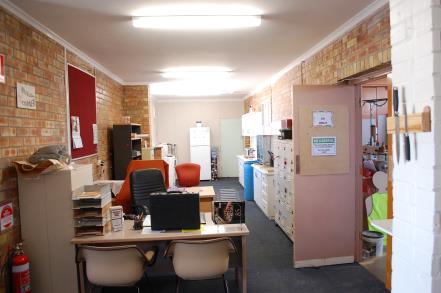 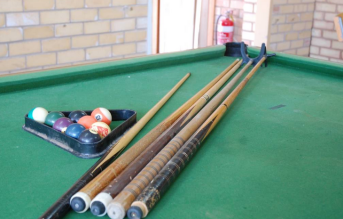 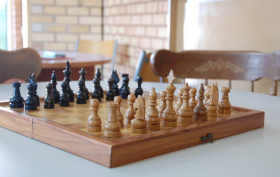 products
Mainly wood at present ..
Trays
Cutting boards
Display racks
Wooden toys
BBQ racks
Paper towel / toilet roll holders
Utensil holders
Shuffle boards
Etc
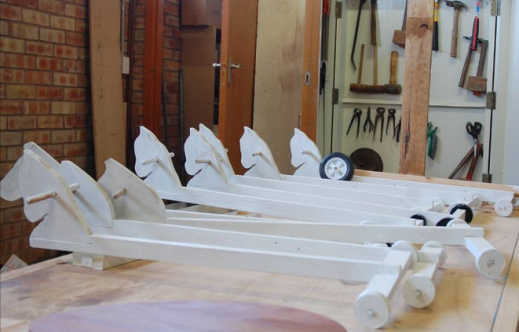 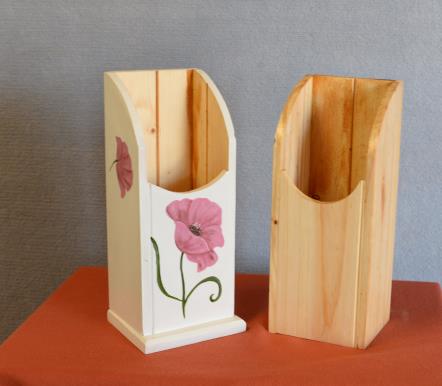 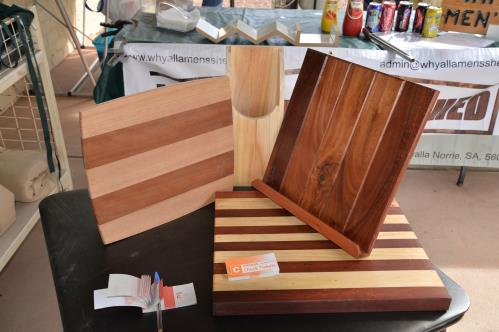 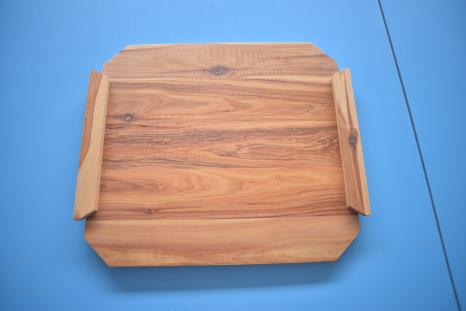 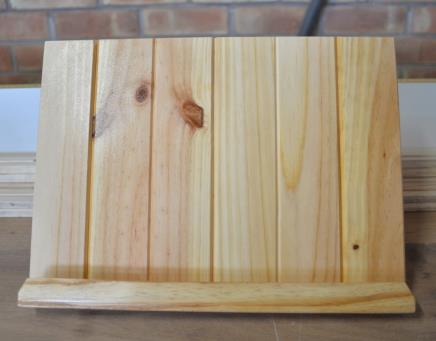 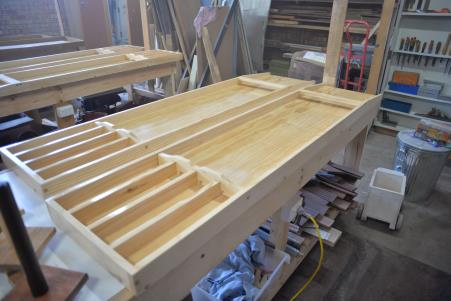 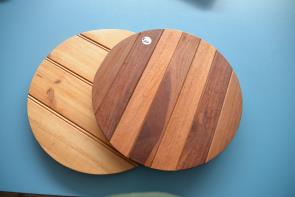 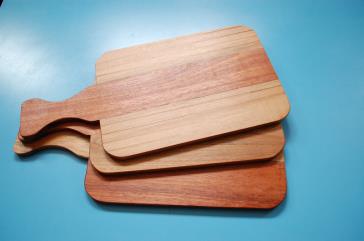 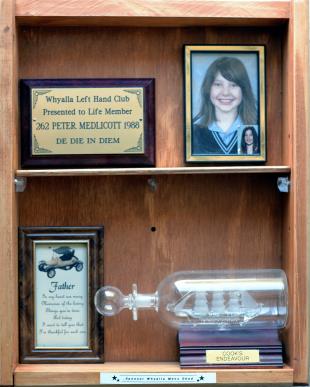 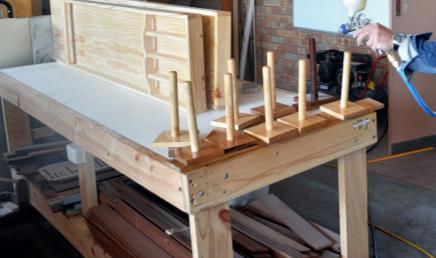 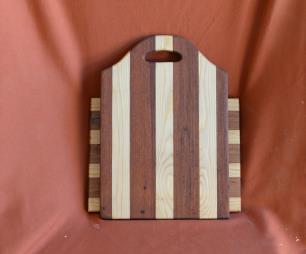 services
small construction jobs
furniture restoration & repairs
community projects
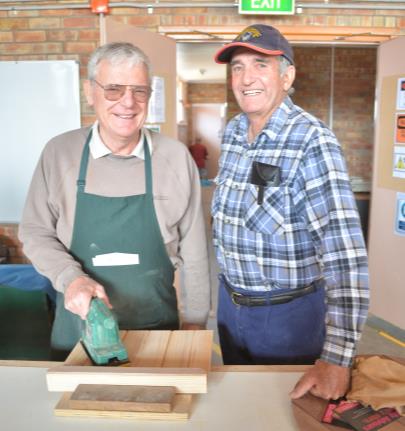 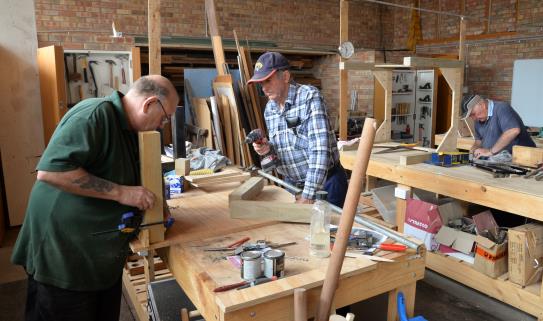 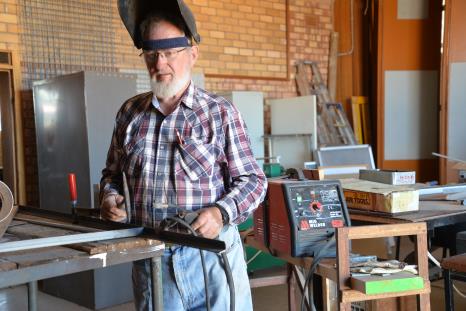 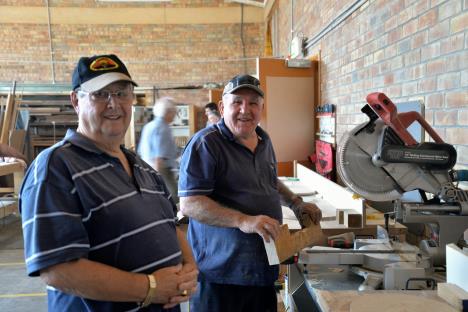 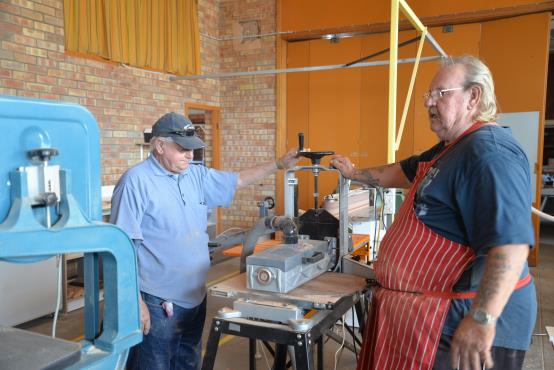 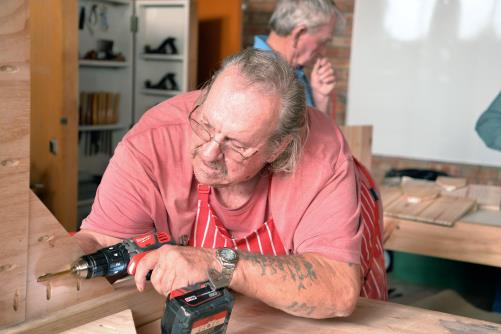 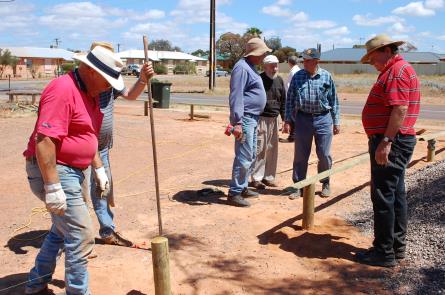 community awareness
Public meetings
Community notices – TV, Newspaper, radio
Web site / Facebook
Brochure 
Whyalla News stories
Southern Cross TV
Display booths at - 
Male-Out
Pride in the Park
Fishy Fringe
Whyalla Show
Fundraising BBQs
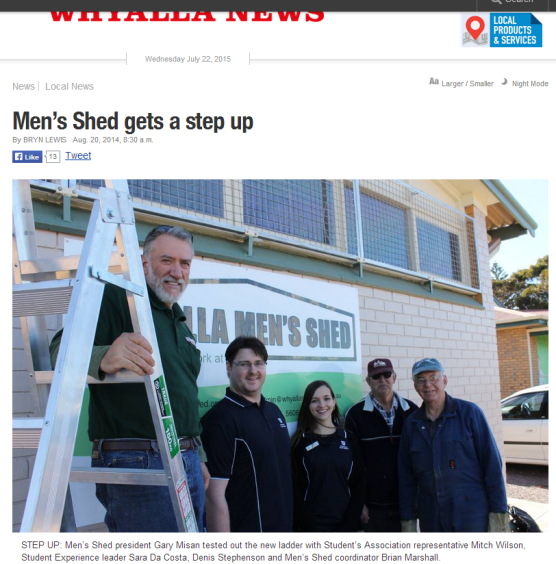 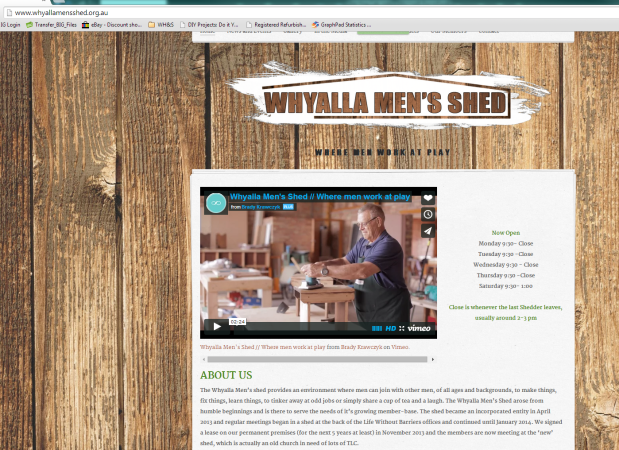 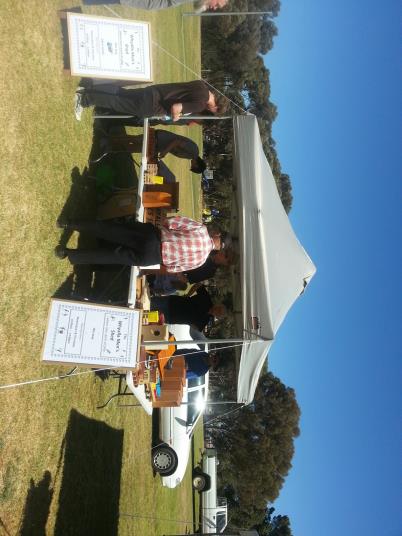 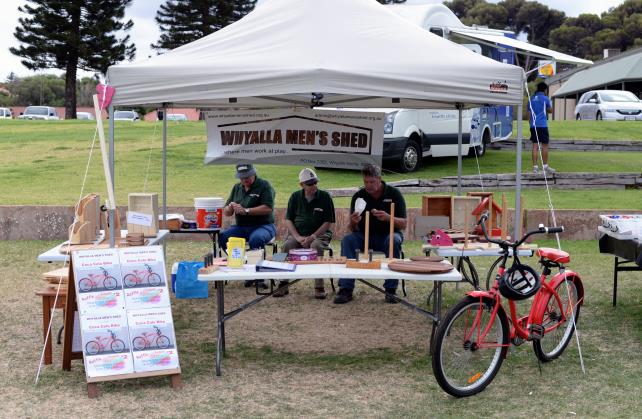 member benefits
new, male friendly environment offering range of interests
able to mix with men of diverse backgrounds & skills
improved social & emotional wellbeing
reduced social isolation
male bonding / camaraderie / fun
people to talk with / share experiences / problems
improved self esteem / sense of purpose 
renewed sense of identity / belonging
renewed community engagement / activity
skills development / knowledge transfer / informal learning
improved physical and mental activity
improved health literacy thru’ health promotion
mentoring / research 
bridging generations
the future, challenges & lessons
future plans
Outdoor recreation area
Paving / decking
BBQ / Outdoor furniture
Shade sails
Raised garden beds / planter boxes
Storage mezzanine
WH&S systems
Outdoor storage areas
Computer classes
Social days
guest speakers
outings
Mentoring
Work for the dole
Work experience students
Paid co-ordinator
challenges
Need for 
better organisation / systems, 
more members taking leadership roles
improved member (welcome/induction) & customer focus
financial sustainability / external support
~ $5000 pa
increased membership 
wider skill set, more leaders
succession planning for committee positions
long term lease
expires April 2019
Better work, health & safety systems
Hazards & risks identification, control measures
induction, training, supervision, compliance
better work / socialisation balance
health promotion
lessons
it’s like ‘herding cats’
can’t keep everyone happy all of the time
broad range of expectations / opinions; consensus sometimes difficult
blue collar / union mentality evident
Disdain for authority yet need someone to plan and direct
Older blokes not easily accepting of WH&S
Need to balance work, income generation and socialisation
Need strategies to manage
the workload in a volunteer environment 
i.e. “many hands make light work”
the jobs that no-one wants to do
disagreements over plans and processes
squeaky wheels
squirrel mentality / not saying no
realistic pricing & quotations
summary
Whyalla Men’s Shed widely known  & respected
Men’s Shed concept understood & supported
significant progress in a short time
well equipped, multi-function space
solid membership base with diverse skills & interests
numerous benefits to members & community
key lessons concern dealing with diverse interests and expectations –  ‘herding cats’
key challenges relate to member no’s, trade skills, leadership skills, financial sustainability
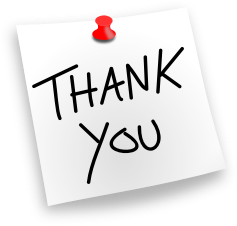